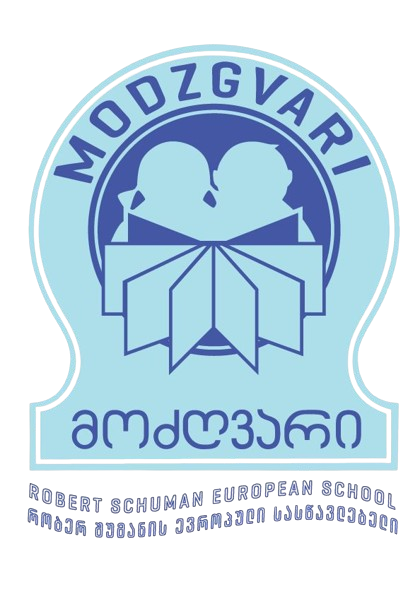 შეფასების სქემა
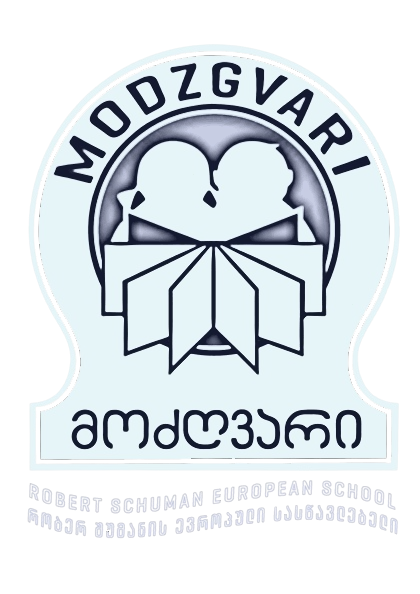 შეფასების სქემა
სემესტრული ნიშნის შეფასება მოიცავს 4 კომპონენტს თავისი შესაბამისი წონებით, რათა ბოლოს მოხდეს საშუალო შეწონილის დათვლა. ესენია:
საკლასო (10%), 
ქვიზი (20%), 
შემაჯამებელი დავალება (50%)1
პროექტი (ტიპობრივი დავალება) (20%)2 

თითოეული ზემოხსენებული კომპონენტის ცალკეული ნიშნის გამოთვლა ხდება კომპონენტის ქვეშ მიღებული ნიშნების საშუალო არითმეტიკულით.

წლიური ნიშანი გამოითვლება ორი სემესტრისა და საბოლოო გამოცდის3 (არსებობის შემთხევაში) ნიშნების საშუალო შეწონილით. 
სემესტრულ ნიშნებს ენიჭებათ 40-40%, ხოლო საბოლოო გამოცდას 20%. 
საგანში გამოცდის არარსებობის შემთხვევაში წლიური ნიშანი გამოითვლება სემესტრულ ნიშანთა საშუალო არითმეტიკულით (50-50%).
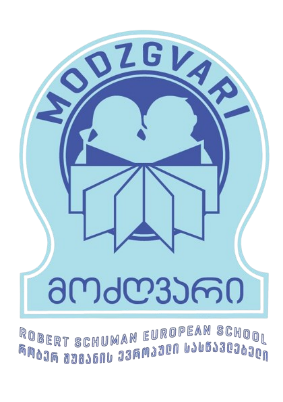 1, 2. შემაჯამებლებისა და პროექტების (ტიპობრივი დავალებების) რაოდენობა განისაზღვრება სასკოლო სასწავლო გეგმით,  საგნების მიხედვით.
3. გამოცდა არ ითვლება ჩაბარებულად თუ მიღებული ნიშანი ნაკლებია 5 ქულაზე
მაგალითი. საგანი "X":
საკლასოში მოსწავლემ მიიღო კონკრეტულ სემესტრში  2 ნიშანი: 10 და 8: 
საკლასო კომპონენტის საბოლოო ქულა სემესტრში გამოდის (8+10)/2=9
მოსწავლეს ჰქონდა მოცემულ სემესტრში 4 ქვიზი (რეალურად შეიძლება ბევრად მეტი იყოს) 
მიღებული ნიშნები: 10, 10, 8, 4. 
მოცემული ნიშნების სემესტრული საშუალო გამოდის (10+10+8+4)/4=8
შემაჯამებელი: დავუშვათ სემესტრში არის 2 შემაჯამებელი, რომლებშიც მოსწავლემ მიიღო 10, 5.
საშუალო გამოდის (10+5)/2=7.5
პროექტი: დავუშვათ სემესტრში არის 2 პროექტი, რომლებშიც მოსწავლემ მიიღო 10, 7. 
საშუალო გამოდის (10+7)/2=8.5

ზემოხსენებული მაგალითებიდან გამომდინარე, სემესტრული ნიშანი ითვლება შემდეგნაირად: 
(10% * 9 + 20% * 8 + 50% * 7.5 + 20% * 8.5)=7,95

სიმარტივისთვის მეორე სემესტრშიც ზუტად ანალოგიური ნიშნები ავიღოთ. 

თუ მოსწავლეს საგან X-ში უწევს გამოცდა წლის ბოლოს, რომელშიც მაგალითად მიიღო 5, წლიური ნიშანი გამოითვლება შემდეგნაირად:

(40% * 7.95 + 40% * 7.95 + 20% * 5) = 7,36

თუ საგანს არ აქვს გამოცდა, წლიური ნიშანი არის სემესტრული ნიშნების საშუალო: (7.95+7.95)/2 = 7.95 ანუ 8
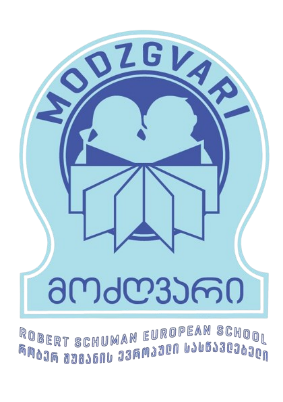 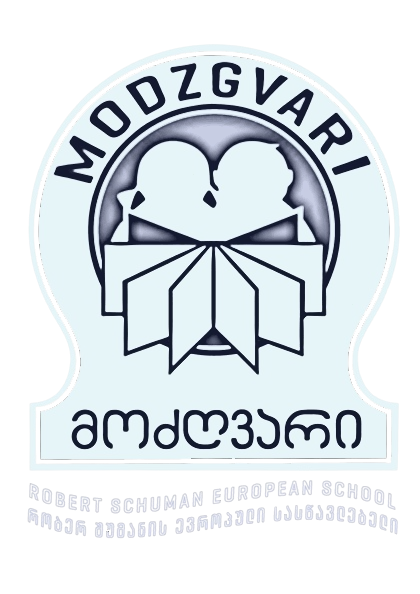 მადლობა
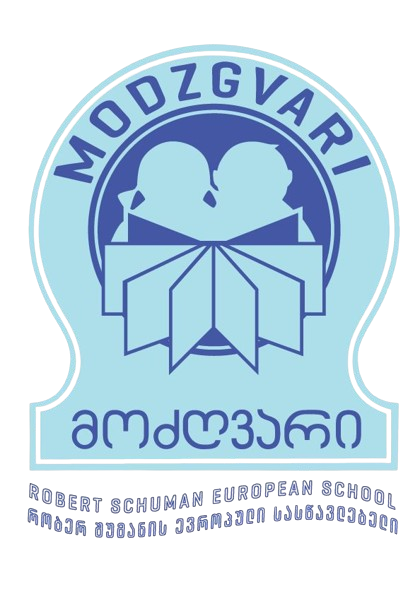